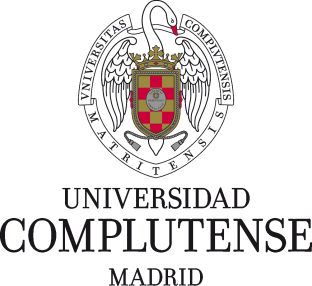 BECAS Y AYUDAS AL ESTUDIO 2019-20
Vicerrectorado de Estudiantes
BECAS Y AYUDAS AL ESTUDIO 2019-20
Tipos de convocatorias:

Socio-económicas
Son becas dirigidas a ayudar económicamente a los estudiantes con menos recursos.
MEFP
UCM, con subvención parcial de la Comunidad de Madrid.
Otras: Gobierno Vasco, etc.
Becas al rendimiento
UCM
Becas de formación práctica
Básicas
Especializadas
Premios
Nuevas convocatorias previstas 2020: Becas postgrado para estudiantes latinoamericanos
Becas y Ayudas
Vicerrectorado de Estudiantes
BECAS Y AYUDAS AL ESTUDIO 2019-20
Datos destacables de los programas de becas:
Las solicitudes de becas UCM se han incrementado en dos años un 211 %
El número de becas UCM concedidas en 2019 es de 1.441
El número de becas generales MEFP es de 15.945, 146 más que en 2018.
El número de becas de colaboración en departamentos se incrementó en número de solicitudes, y en número de becas ofertadas. Entre Ministerio y la Convocatoria complementaria de la UCM se concedieron 70 más, de ellas 37 de la convocatoria UCM. 
La cobertura general de las becas en 2018-19 fue de 17.662 beneficiarios, lo que supone un 26,2 % de los estudiantes matriculados en estudios de grado y master, y un 55,5% de los solicitantes de estas becas.
El programa de becas de formación práctica incrementó en dos años tanto el número de convocatorias (120% más), como el número de becas (41,7% más).
BECAS Y AYUDAS AL ESTUDIO 2019-20
Condiciones generales
En la auto matrícula los estudiantes marcan un check si van a solicitar la beca del Ministerio, la ayuda UCM o ambas. 
Se les debe explicar que esto no significa que hayan solicitado la beca, tienen que solicitar cada una de las convocatorias.
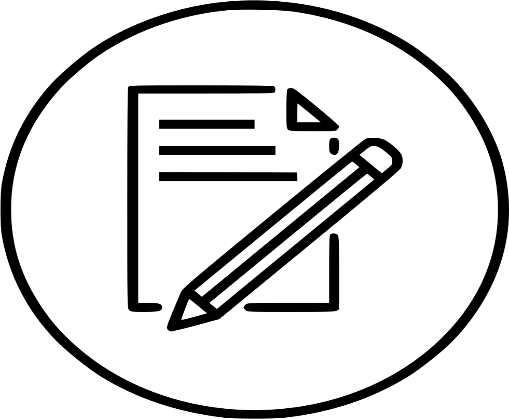 BECAS MEFP curso académico 2019-20
Solicitudes:
La convocatoria la pública el MEFP a primeros de agosto.
Este año el plazo se ha cerrado el 15 de octubre.
Se realiza a través de la aplicación del MEFP on-line:
http://www.educacionyfp.gob.es/servicios-al-ciudadano/catalogo/general/99/998142/ficha.html
La tramitación de las becas, que se realiza en el servicio, se cierra en diciembre, empezando a partir de enero el período de alegaciones.
BECAS MEFP curso académico 2019-20
Condiciones de la beca:
Matrícula
Cuantía fija ligada a la residencia: 1500 euros
Cuantía ligada a la renta:1.600 euros
Cuantía fija ligada a la excelencia: 50-125 euros
Cuantía variable: 60 euros como mínimo, aplicación de fórmula.
AYUDAS UCM GRADO Y MÁSTER
Son ayudas socioeconómicas.
Solicitudes: 
Se pública la convocatoria en enero finalizando el plazo en febrero.
Se solicita on-line a través de la página web de la UCM :
https://www.ucm.es/becas-ucm-excelencia-y-matricula
Se resuelven a finales de marzo.
Condiciones de la beca:
Compensación del precio de la matrícula entre el 50, 75 y 100% para grado y el 50%  para máster.
Se aplica baremo con un criterio socioeconómico.
AYUDAS UCM EXCELENCIA PARA ESTUDIOS OFICIALES DE MÁSTER
Ayudas para reconocer y apoyar a estudiantes con buen expediente académico para el inicio de estudios oficiales de máster en la UCM.
Solicitudes:
Se convocan al mismo tiempo que las anteriores en enero. 
Se solicitan on-line a través de la página web de la UCM:
https://www.ucm.es/solicitud-ayudas-ucm-de-excelencia
Se resuelven a finales de marzo, primeros de abril
Condiciones de la beca:
Compensación de matrícula al 50%.
Nota media igual o superior al 7,5.

.
AYUDAS UCM EXTRAORDINARIAS PARA SITUACIONES SOBREVENIDAS
Ayudas para atender a estudiantes que se encuentren en situaciones económicas desfavorecidas derivadas de causas sobrevenidas o imprevistas a lo largo del curso académico.
 Solicitudes:
La convocatoria se pública en mayo y se resuelve en junio
Se solicita on-line a través de la página web de la UCM:
https://www.ucm.es/ayudas-extraordinarias-para-estudiantes-ucm-2018-2019
Condiciones de la beca:
Para situaciones imprevistas o sobrevenidas a lo largo del curso académico.
Compensación de la matrícula del 50,75 y 100% para grado y 50% para Máster.
BECAS COLABORACIÓN EN DEPARTAMENTOS MEFP
Iniciación a la investigación y desarrollo de proyectos de colaboración durante tres horas diarias.
2.000 euros al año por desarrollo del proyecto de investigación (8 meses)
Se publica en julio-agosto en la página web de Ministerio
 http://www.educacionyfp.gob.es/servicios-al-  ciudadano/catalogo/general/99/998142/ficha.html
El plazo termina en septiembre y se resuelven a primeros de octubre.
La distribución por departamentos la realiza el Consejo Social de la Universidad, y se tramitan en el servicio.
Resuelve la Comisión de Selección de Becas.
BECA UCM COLABORACIÓN DEPARTAMENTOS E INSTITUTOS UNIVERSITARIOS.
Iniciación en tareas de investigación vinculadas con los estudios cursados para estudiantes que vayan a finalizar los estudios oficiales de Grado o estén matriculados en 1º curso de máster.
Las solicitudes se realizan a través de la página web de la UCM: https://www.ucm.es/becas-ucm-colaboracion-departamentos
La dotación total y única de la beca para cada uno de los beneficiarios será de 2.000 euros. La concesión de esta beca no conlleva la exención de matrícula. Es compatible con la beca Ministerio.
Se requiere haber solicitado previamente la beca colaboración del Ministerio de Educación, así como reunir los requisitos académicos establecidos en dicha convocatoria.
Se publica en Septiembre y termina el 23 de octubre.
BECAS DE FORMACIÓN PRÁCTICA UCM
Las solicitudes se realizan a través de la página web de la UCM, on-line, cada convocatoria tiene su período de solicitud, tramitación y resolución.

Becas de formación práctica básicas.
Dirigidas a estudiantes de estudios oficiales (doctorado, máster o grado).
La dedicación con carácter general será de 20 horas semanales.
Destinadas a colaborar en cualquier centro o servicio de la Universidad.
Se publican a lo largo de año.
BECAS DE FORMACIÓN PRÁCTICA UCM
Becas de formación práctica especializadas
Dirigidas a egresados o titulados.
La dedicación con carácter general será de 30-35 horas semanales.
Destinadas a colaborar en cualquier centro o servicio de la Universidad.
Se publican a lo largo de año.
BECAS DE FORMACIÓN PRÁCTICA UCM
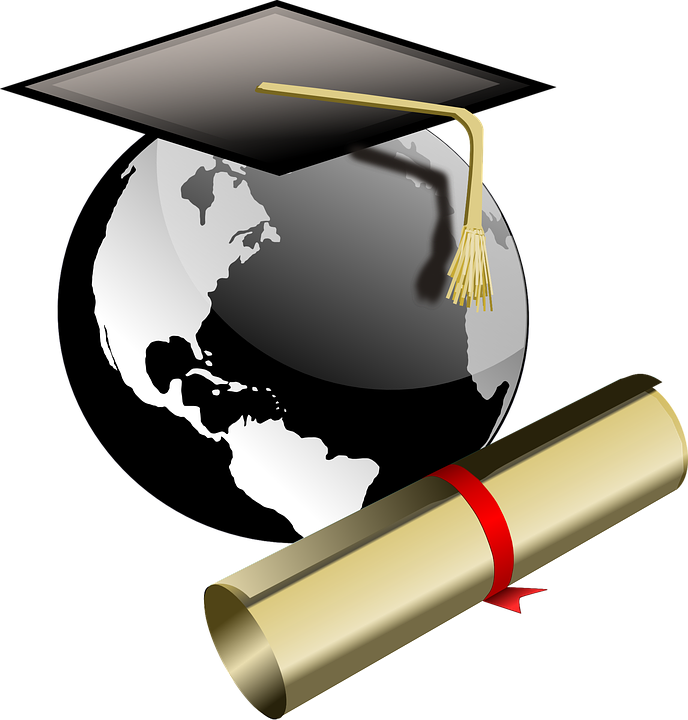 Vicerrectorado de Estudiantes
Servicio de Becas y Ayudas al estudio